臺北市立萬芳高級中學109學年度
選填志願輔導說明會
簡報大綱
選填志願要知道
怎麼選填志願最合適我
探索校系collego來幫忙
1
3
2
志願區間估算
認識校系網站介紹
未來就業網站介紹
選填前想一想
心理測驗的運用
綜合評估
有明確志向
想多方了解
大學資訊搜查線
選填志願這樣做
4
5
6
個別諮詢不錯過
填幾個才夠？
志願序對錄取的影響？
單機版、繳費、重要時程提醒
雙主修、輔系、聯盟
轉系、轉學、保留、交換
個別諮詢時間表
PART ONE
怎麼選填志願
最適合我
PART ONE 怎麼選填最適合我？
選填前想一想
成為真正的自己
凸顯自己做選擇的能力
不是一個點，而是一個面
國際學習、跨領域學習、跨校學習
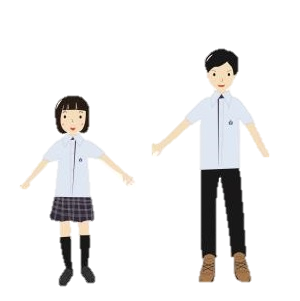 PART ONE 
知己與知彼的連結
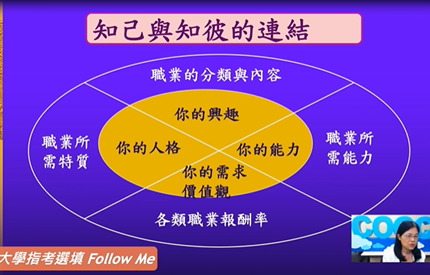 PART ONE 怎麼選填最適合我？
心理測驗的運用
興趣(如船舵)~
有正確的方向，航行才有目的
性向(如引擎)~
有足夠的馬力，航行才能順暢
成就(如衝程)~
有效能的衝程，航行才能抵達
工作價值
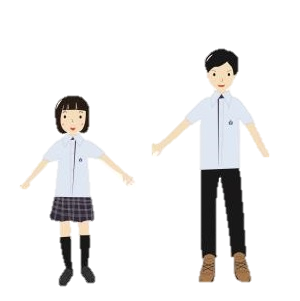 PART ONE 怎麼選填最適合我？
綜合評估
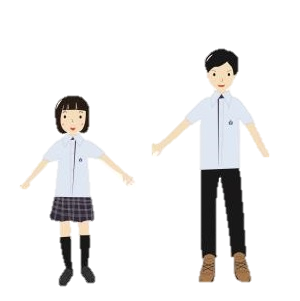 PART TWO
探索校系
COLLEGO來幫忙
PART TWO 探索校系COLLEGO來幫忙
有明確的志願方向
快速探索各校系~大學選才/分地區
釐清校系間的資訊~加我比較
PART TWO 探索校系COLLEGO來幫忙
想要多方了解大學校系
從學群學類開始著手
運用興趣代碼查詢
從學科領域查詢
PART THREE
選填志願要知道
PART THREE 選填志願要知道
志願區間估算
不知道落點預估程式的理論依據
落點是每屆考生的選填行為共同決定
遺失沒出現在報表卻喜歡的科系
落點分析僅供參考，要有自己的選擇判斷邏輯
志願區的估算(綜合考量、大學/職業、換算成去年後 夢幻/務實/安全)
PART THREE 選填志願要知道
志願區間估算
不知道落點預估程式的理論依據
落點是每屆考生的選填行為共同決定
遺失沒出現在報表卻喜歡的科系
落點分析僅供參考，要有自己的選擇判斷邏輯
志願區的估算(綜合考量、大學/職業、換算成去年後 夢幻/務實/安全)
PART THREE 選填志願要知道
認識校系網站介紹
IOH
大學問
大學網
生涯探索@CHEERS
PART THREE 選填志願要知道
未來就業網站界介紹
104職務大百科
1111職務大辭典
台灣就業通
天下雜誌
遠見雜誌
PART FOUR
大學資訊搜查線
PART FOUR  大學資訊搜查線
大學雙主修、輔系、學程、學士班及 策略聯盟
雙主修
輔系
學程/學士班
策略聯盟
PART FOUR  大學資訊搜查線
轉系、轉學、保留入學、交換學生
轉系
轉學
保留入學
交換學生
國際雙聯學制
國內大學交換
PART FIVE
選填志願這樣做
PART FIVE  選填志願這樣做
PART FIVE  選填志願這樣做
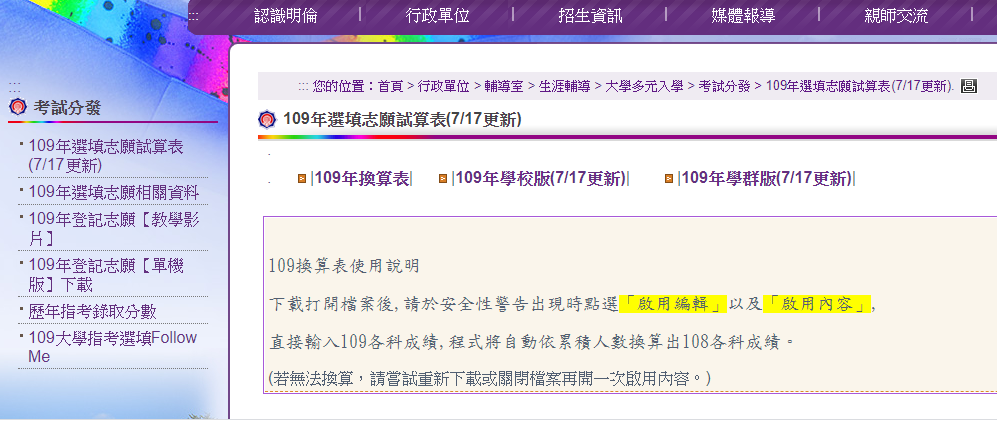 明倫高中換算表、試算表 點上方圖片連結
PART FIVE  選填志願這樣做
確定志願範圍
PART FIVE  選填志願這樣做
志願序對錄取的影響
校系是以分數高低作為錄取的順序
排序是你對校系的喜好程度
排序原則：前一個志願接受度優於後一個志願，記得二二比較
PART FIVE  選填志願這樣做
單機版、繳費、重要時程提醒

單機版：作為練習(志願碼存記事本)
網路版：教學影片
繳費
重要時程
PART FIVE  選填志願這樣做
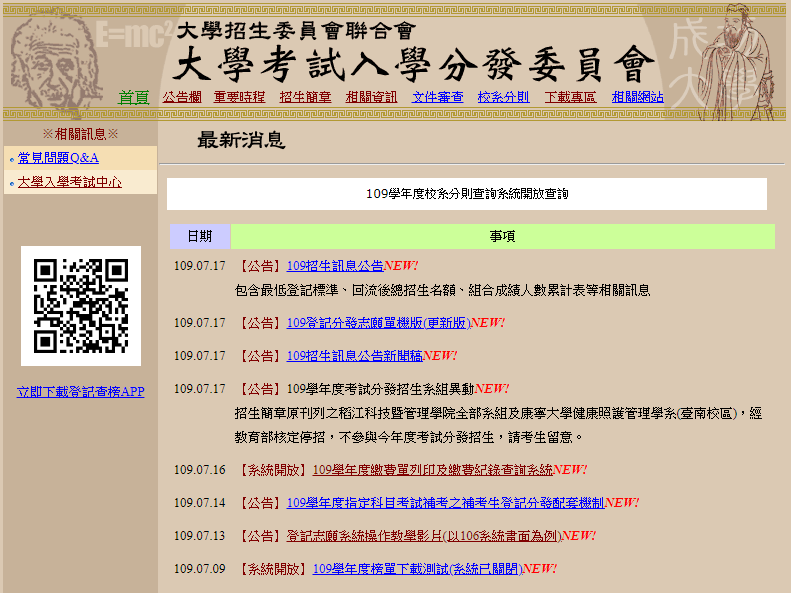 點上方圖片連結
PART FIVE  選填志願這樣做
重要時程提醒
PART SIX
個別諮詢不錯過
PART SIX  個別諮詢不錯過
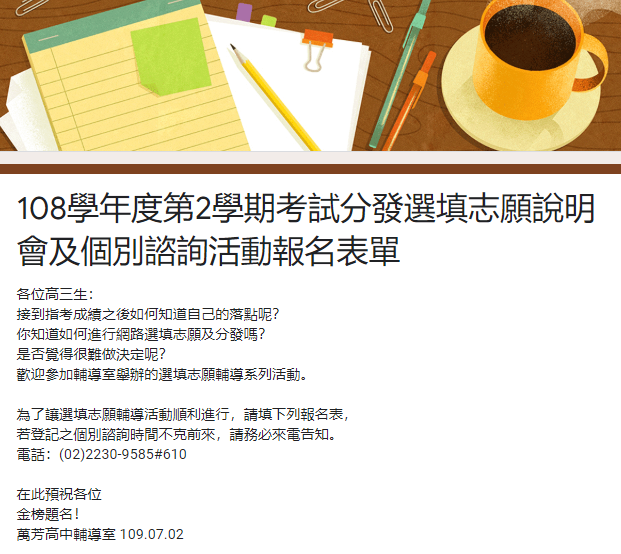 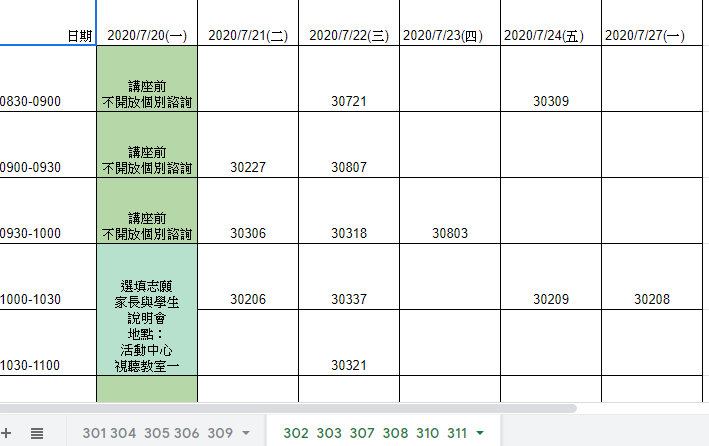 個別諮詢報名表 點上方圖片連結
個別諮詢時間表 點上方圖片查看
PART SIX  1090720說明會 Q & A
Q：請問如何用ATM繳交登記費？
A：請參閱登記分發相關資訊 67頁，可用ATM轉帳。ATM繳費期間：109/07/17~109/07/28   
      中午12:00止。
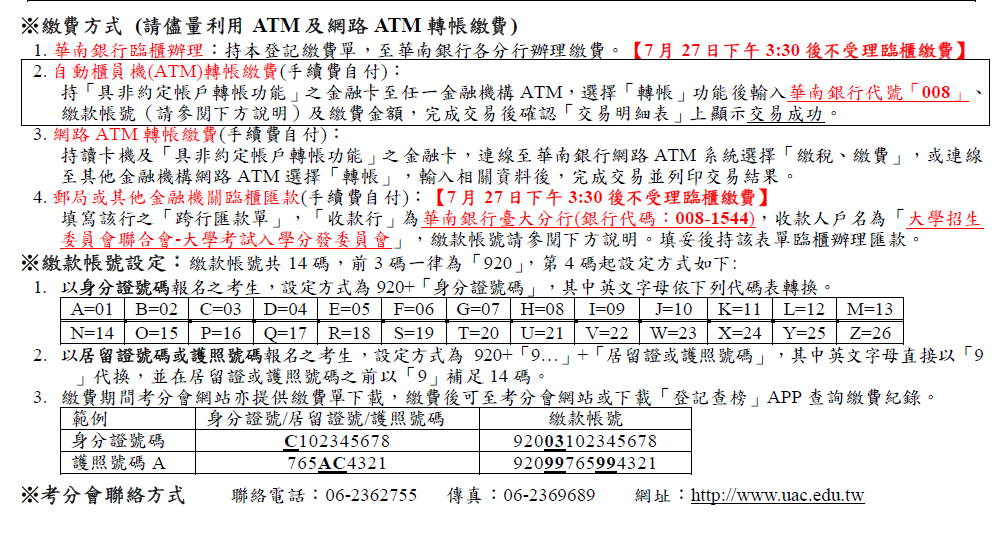 THANK YOU
謝謝您的聆聽